Argumentation
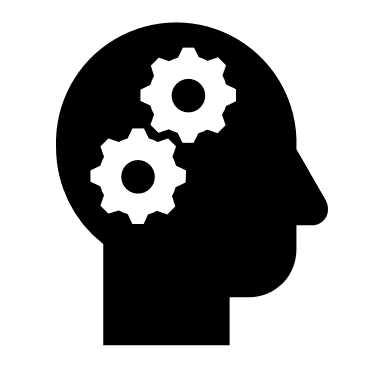 [Speaker Notes: Lærernoter:
Disse slides er lavet til at blive læst/diskuteret i fællesskab i klassen. De er dog temmelig tekst- og indholdstunge, så tag jer GOD tid: Hak det op i små bidder og lad eleverne spørge, diskutere og kommentere alt det de vil. Dette er er MEGET vigtigere end at ”nå det hele”. Du kan også sige til dem, at stoffet er nyt for dig (hvis det passer) og at I skal lære noget nyt sammen. Lad gerne eleverne skiftes til at læse tekststykker op og giv dem mulighed for at snakke i par/små grupper mange gange undervejs.]
Oversigt
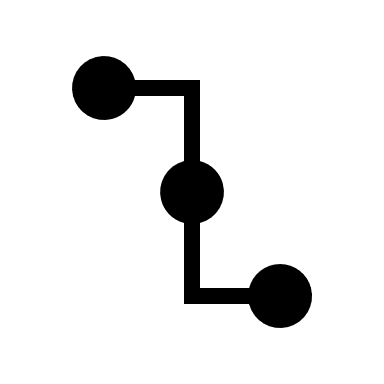 Denne præsentation handler om nogle af de redskaber, vi kan bruge i vores tankeprocesser og diskussioner. 
Indhold:
Argumentationsteori
Argumenter, argumentation og konklusioner
Betydning af sammenhæng
Betydning af at have god grund til at tro
Fejlslutninger
Modeksempler
1. Argumentationsteori
Begreber i argumentationsteori
Præmisser: De påstande som en argumentation hviler på
Konklusion: Det resultat man kommer frem til i en argumentation
Modeksempel: Når man peger på noget som viser, at en påstand ikke kan passe
Slutning: En tankeproces som bringer én videre i en argumentation
Fejlslutning: En slutning af en type, som vi ved er upålidelig og/eller vildledende
Nogle gange er det oplagt når nogen argumenterer dårligt. Det kan fx være man spørger: ”Hvorfor skal jeg spise kål, når jeg hader det?”, og får svaret: ”Fordi jeg siger det!”. Eller at nogen siger ting i stil med: ”Alle politifolk er voldelige. Se bare den betjent, der blev dømt i sidste uge”. 

Man kan måske høre, at det ikke er særligt overbevisende. Alligevel kan det være svært at sætte fingeren på, hvad der går galt. Argumentationsteorien kan hjælpe her. Den kan både formulere, hvornår noget er god argumentation og hjælpe med at pege på problemer.
Argumentationsteori handler om at tænke kritisk: At forstå hvordan vi begrunder og analyserer ideer og synspunkter. Sådan kan vi identificere dårlige argumenter og blive mere præcise og pålidelige i diskussioner.
[Speaker Notes: Lærernoter:
Kald et element frem ad gangen. Læs det igennem sammen med eleverne og giv dem mulighed for at stille spørgsmål inden du går videre til næste element.]
2. Argumenter, argumentation og konklusioner
Ordet ”argument” bruges i to betydninger: 
En begrundelse man giver for noget (fx ”han brugte vejrudsigten som argument for at tage en paraply med ud”)
En kæde af udsagn som tilsammen udgør en sammenhængende tankegang (fx ”Når det regner, bliver vejen våd. Nu regner det, så vejen bliver våd”). 
I denne præsentation bruges ”argument” i den første betydning (altså om begrundelse) og til gengæld bruge ordet ”argumentation” om de længere kæder af udsagn.
2. Argumenter, argumentation og konklusioner
En argumentation er bygget op af udsagn som man kalder ”præmisser” og som skal lede frem til en konklusion. Fx: 
	Når det regner, bliver vejen våd (præmis)
	Nu regner det (præmis)
	Så vejen bliver våd (konklusion)

Hvis noget skal tælle som god argumentation kræver det især to ting: 
at der er sammenhæng mellem præmisserne og konklusionen, sådan at præmisserne i fællesskab giver grund til at tro konklusionen 
at vi i forvejen har god grund til at tro på præmisserne
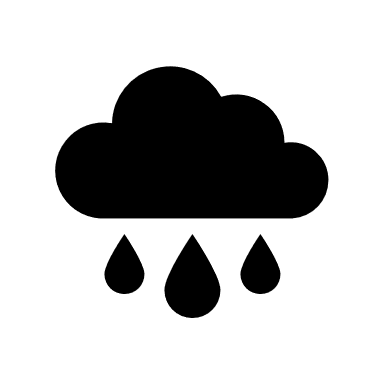 [Speaker Notes: Lærernoter:
Kald et element frem ad gangen. Læs det igennem sammen med eleverne og giv dem mulighed for at stille spørgsmål inden du går videre til næste element.]
2a. Betydning af sammenhæng
I nogle tilfælde er manglen på sammenhæng mellem præmisser og konklusion tydelig. Det gælder fx her:

	En sten kan ikke flyve (præmis)
	Morlille kan ikke flyve (præmis)
	Derfor er Morlille en sten (konklusion)

Argumentet er dårligt, fordi Morlille ikke bliver en sten, bare fordi hun deler en enkelt egenskab med en sten, nemlig manglende evne til at flyve.
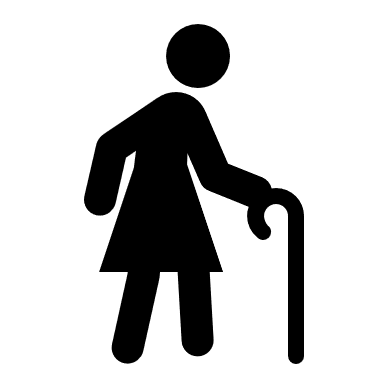 [Speaker Notes: Lærernoter:
Kald et element frem ad gangen. Læs det igennem sammen med eleverne og giv dem mulighed for at stille spørgsmål inden du går videre til næste element.]
2a. Betydning af sammenhæng
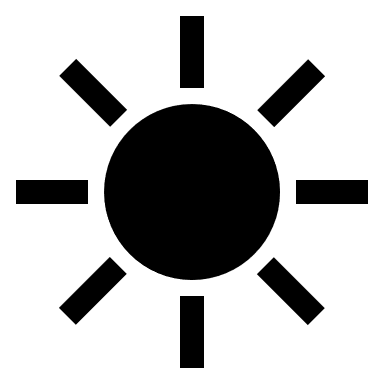 Nogle gange er både præmisserne og konklusionen sande, men argumentationen er alligevel noget usammenhængende vrøvl:
	
	Alle katte er pattedyr (præmis)
	Nogle gange skinner solen (præmis)
	Katte kan lide at ligge i solskin (konklusion)

Selv om vi ved at både præmisserne og konklusionen er sande, støtter præmisserne ikke konklusionen. Præmisserne siger noget om katte og solskin, men intet om kattes forhold til solskin.
Det er altså ikke nok at alt hvad man siger er sandt. Hvis delene ikke er bundet sammen på en relevant måde, er det dårlig argumentation.
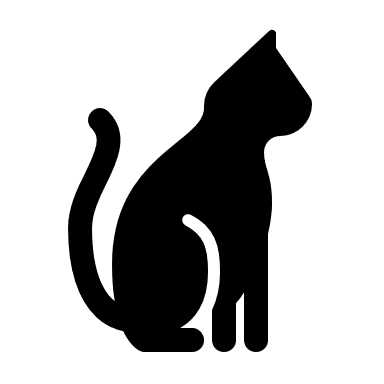 [Speaker Notes: Lærernoter:
Kald et element frem ad gangen. Læs det igennem sammen med eleverne og giv dem mulighed for at stille spørgsmål inden du går videre til næste element.]
2b. Betydning af at have god grund til at tro
Det andet krav til argumentation er, at vi skal have grund til at tro præmisserne. Det er nemlig ikke nok at der er sammenhæng mellem præmisser og konklusion, hvis grundlaget for det hele er svagt. Se fx på denne argumentation:

	Alle katte er lavet af glas (præmis)
	Alt glas er gennemsigtigt (præmis)
	Alle katte er gennemsigtige (konklusion)

Hvis præmisserne var sande, ville konklusionen også være det, men det er de altså ikke. Vi har ingen grund til at tro at katte er lavet af glas, faktisk ved vi at de ikke er det. Så selv om dette argument hænger godt sammen, er det alligevel et meget dårligt argument.
Der kan være mange forskellige slags problemer med sammenhængen mellem præmisser og konklusion. Nu ser vi nærmere på nogle flere af disse ”fejlslutninger”...
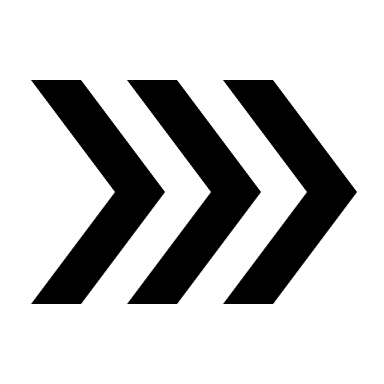 [Speaker Notes: Lærernoter:
Kald et element frem ad gangen. Læs det igennem sammen med eleverne og giv dem mulighed for at stille spørgsmål inden du går videre til næste element.]
3. Fejlslutninger
Hvad er en ”fejlslutning”?

En fejlslutning er en argumentation som ikke lever op til kravene for god argumentation, fordi præmisserne ikke hænger ordentligt sammen med konklusionen. 
Der findes mange typer fejlslutninger, og mange typer har deres eget navn.
[Speaker Notes: Lærernoter:
Kald et element frem ad gangen. Læs det igennem sammen med eleverne og giv dem mulighed for at stille spørgsmål inden du går videre til næste element.]
3. Fejlslutninger
Argumentation ved hjælp af trusler:
På latin kaldes denne type fejlslutning ”argumentum ad baculum” (argument gennem knippelen). Her prøver argumentationen at true andre til at tro konklusionen.
Eksempel: 
En skoleleder kalder en kritisk elev til samtale, og beder hende opgive sin kritik af skolen, hvis hun ikke vil have dårlige årskarakterer. 

En sådan argumentation tager det ikke alvorligt, at elevens kritik kunne være helt rimelig.
[Speaker Notes: Lærernoter:
Kald et element frem ad gangen. Læs det igennem sammen med eleverne og giv dem mulighed for at stille spørgsmål inden du går videre til næste element.]
3. Fejlslutninger
Argumentation der går efter manden i stedet for bolden: 
På latin kaldes denne type fejlslutning ”argumentum ad hominem” (argument ved mennesket). Her afviser man en konklusion ved at gøre emnet personligt på en upassende måde. 

En udbredt version af denne fejlslutning er ”det kan du selv være!”, på latin ”tu quoque” (også du).
Eksempel : 
En dreng med briller protesterer mod en bølle, at man ikke må stjæle folks briller. Og bøllen indvender så: ”Det siger du jo kun fordi du selv har briller”. Det er et dårligt og unfair argument, fordi det ikke forholder sig til sagen, men går personligt efter det bebrillede offer. Her kan bøllen oplagt ikke afvise synspunktet ved at gå efter personen.
[Speaker Notes: Lærernoter:
Kald et element frem ad gangen. Læs det igennem sammen med eleverne og giv dem mulighed for at stille spørgsmål inden du går videre til næste element.]
3. Fejlslutninger
Argumentation der går efter manden i stedet for bolden: 
På latin kaldes denne type fejlslutning ”argumentum ad hominem” (argument ved mennesket). Her afviser man en konklusion ved at gøre emnet personligt på en upassende måde. 

En udbredt version af denne fejlslutning er ”det kan du selv være!”, på latin ”tu quoque” (også du).
Eksempel : 
En husejer overrasker en indbrudstyv og siger ”Hey! Du må ikke stjæle”. Her kan indbrudstyven ikke afvise synspunktet ved at indvende: ”Du stjal jo også selv en bog fra biblioteket engang”, for det gør det ikke bedre.
[Speaker Notes: Lærernoter:
Kald et element frem ad gangen. Læs det igennem sammen med eleverne og giv dem mulighed for at stille spørgsmål inden du går videre til næste element.]
3. Fejlslutninger
Argumentation, der bygger på rå autoritet
På latin kaldes denne fejlslutning ”argumentum ad verecundiam” (argument ved navnkundighed).
Eksempel : 
En mor der siger: ”Du er bedst du er hjemme kl. 9 (konklusion). Fordi JEG siger det! (præmis). 

Der kan være mange gode grunde til at barnet bør være hjemme kl. 9, fx hvis det er farligt for hende at være ude senere, eller hvis hun behøver sin nattesøvn. Men at moren bare siger at hun skal være hjemme, er ikke i sig selv en overbevisende grund.
[Speaker Notes: Lærernoter:
Kald et element frem ad gangen. Læs det igennem sammen med eleverne og giv dem mulighed for at stille spørgsmål inden du går videre til næste element.]
3. Fejlslutninger
Argumentation, der trygler om medlidenhed 
På latin kaldes denne fejlslutning ”argumentum add misericordiam” (argument ved medlidenhed).
Eksempel : 
En elev kan sige: ”jeg behøver ikke lave mine lektier til næste uge (konklusion). For det er synd for mig, hvis jeg ikke kan komme til min venindes fest (præmis)”.

Dette er et dårligt argument. Nogle gange er det bare vigtigere at lave sine lektier end at tage til fest. At eleven synes, det er synd for hende, ændrer ikke på sagen.
Der finde en lang række fejlslutninger.
Nu går vi videre til modeksempler.
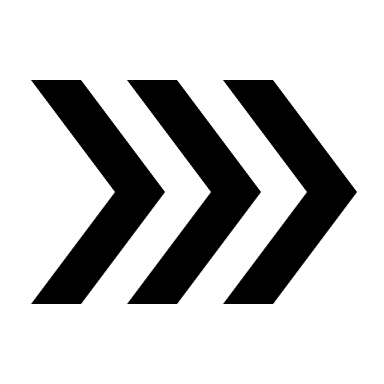 [Speaker Notes: Lærernoter:
Kald et element frem ad gangen. Læs det igennem sammen med eleverne og giv dem mulighed for at stille spørgsmål inden du går videre til næste element.]
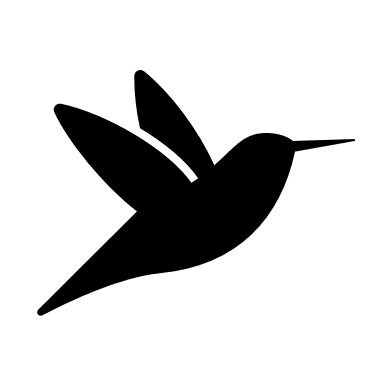 4. Modeksempler
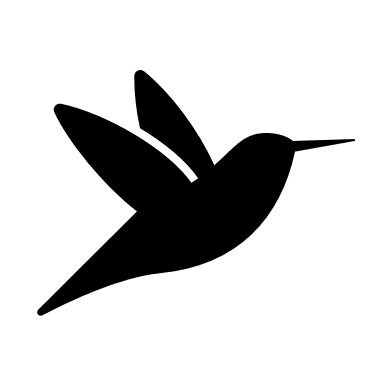 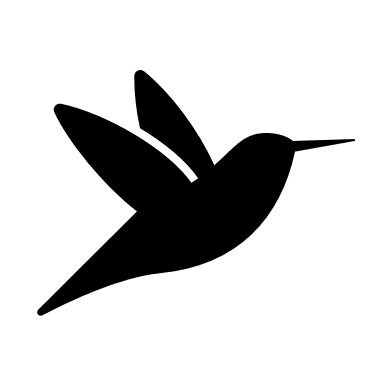 Modeksempler bruges til at tilbagevise en generel påstand. En generel påstand kan fx være:

	”Alle fugle kan flyve” 



Modeksempler er nyttige i en argumentation, fordi de kan hjælpe med at tænke påstande igennem og få diskussionen videre.
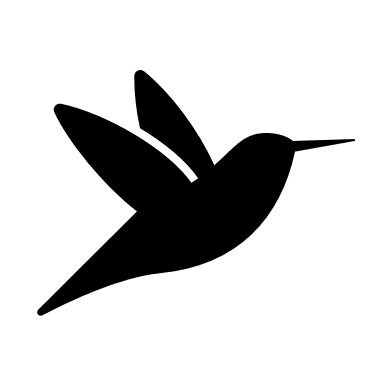 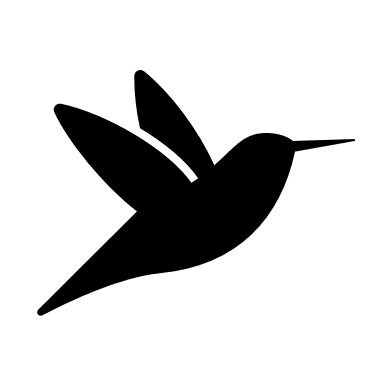 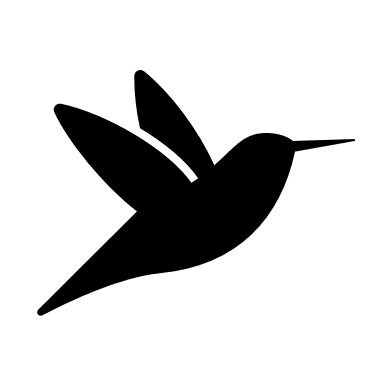 Og et modeksempel kan så være stækkede fugle (fx flamingoer i zoologiske haver): de er fugle, men de kan ikke flyve.
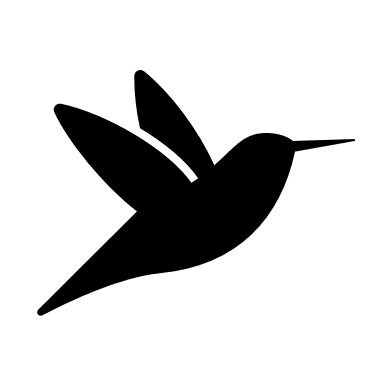 4. Modeksempler
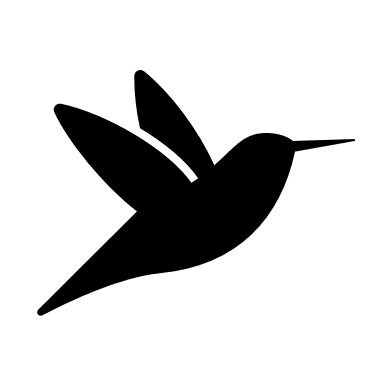 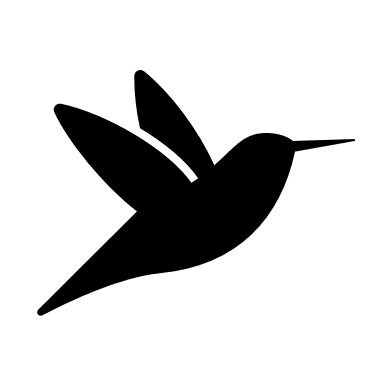 I eksemplet med fuglene kan der nu ske to ting: 
Enten må man bare sige: ”Ok, ikke alle fugle kan flyve”
Eller må man tilpasse sin generelle påstand. 

Det sidste kan man fx gøre ved at ændre sit udsagn og lave et nyt udsagn.
Nyt udsagn: ”Alle fugle kan flyve, med mindre de har fået klippet vingerne”. 

Nu duer stækkede fugle ikke længere som modeksempel, fordi påstanden jo kun handler om fugle som ikke har fået klippet vingerne.
Hvis man vil tænke videre, må man derfor give et andet modeksempel – fx nyudklækkede fugleunger: De er fugle, men kan ikke flyve (endnu).
[Speaker Notes: Lærernoter:
Kald et element frem ad gangen. Læs det igennem sammen med eleverne og giv dem mulighed for at stille spørgsmål inden du går videre til næste element.]
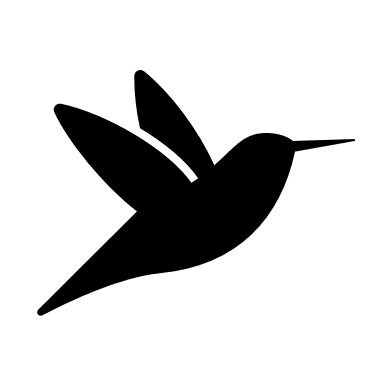 4. Modeksempler
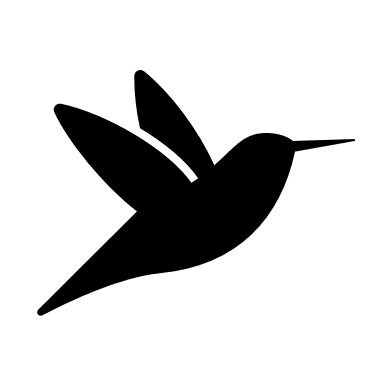 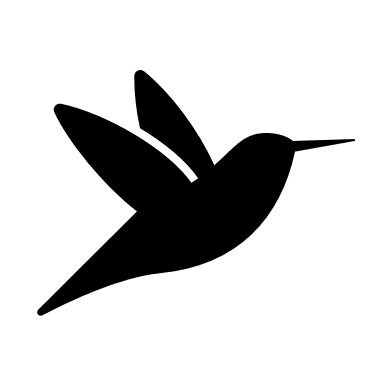 Der kan tit være mange forskellige modeksempler til en generel påstand.
Eksempel: 
Fx kan der ift. udsagnet ”alle fugle kan flyve”, bruges mange ikke-flyvende fugle som modeksempler: pingviner, fugleunger der lige er kommet ud af ægget, strudse, fugle der lige er døde, osv. 

Hvis man vil sige noget generelt om fugle og flyvning, må man altså tage højde for alle de mulige modeksempler.
[Speaker Notes: Lærernoter:
Kald et element frem ad gangen. Læs det igennem sammen med eleverne og giv dem mulighed for at stille spørgsmål inden du går videre til næste element.]
4. Modeksempler
Modeksempler fungerer altså på den måde atbare ét enkelt eksempel kan skyde en generel påstand ned.
Eksempel : 
Hvis nogen fx siger ”Det kan ikke lade sig gøre at løbe 100 meter på under 10 sekunder”, kan man argumentere imod ved at pege på bare én person i hele verdenshistorien som har løbet så hurtigt, fx Usain Bolt.
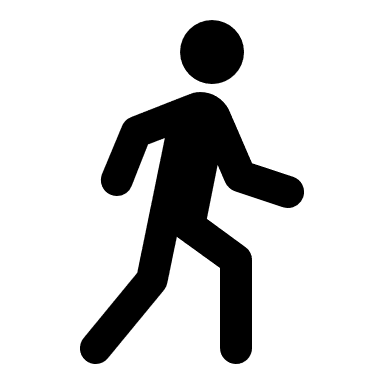 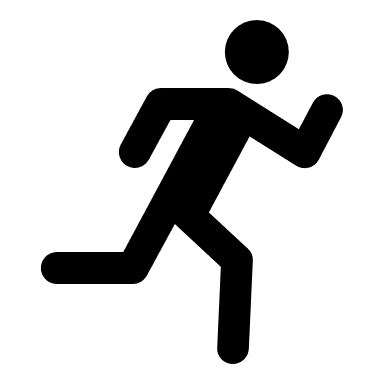 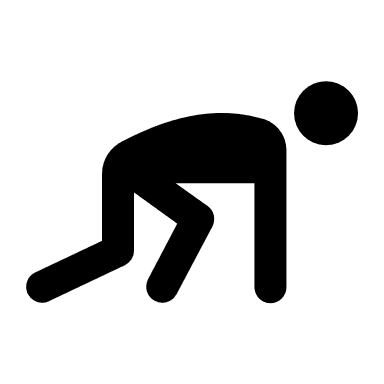 [Speaker Notes: Lærernoter:
Kald et element frem ad gangen. Læs det igennem sammen med eleverne og giv dem mulighed for at stille spørgsmål inden du går videre til næste element.]
4. Modeksempler
Modeksempler kan være gode til at undersøge, hvad en person egentlig prøver at sige.
Eksempel : 
I eksemplet med at kunne løbe 100 meter på under 10 sekunder, kan man svare: ”Ok, men det jeg mente var, at det kan ikke lade sig gøre for almindelige mennesker – fx børn i en idrætstime – at løbe 100 meter på under 10 sekunder”. 

På den måde kan modeksemplet betyde at man udtrykker sig med større præcision. Det er som regel en fordel.
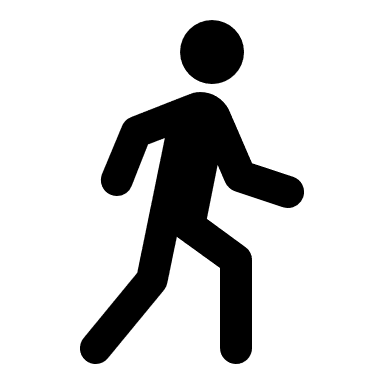 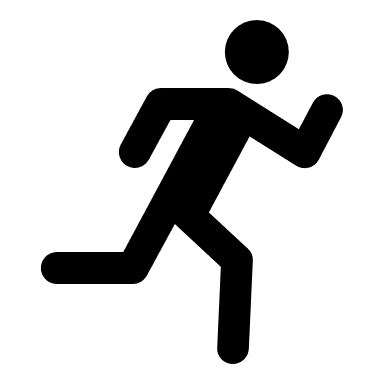 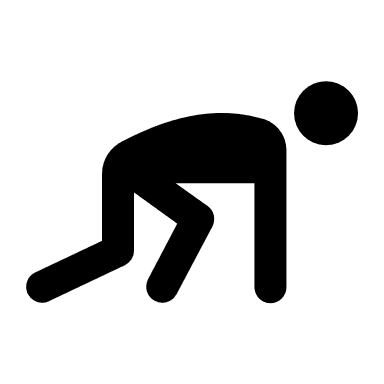 [Speaker Notes: Lærernoter:
Kald et element frem ad gangen. Læs det igennem sammen med eleverne og giv dem mulighed for at stille spørgsmål inden du går videre til næste element.]
Vil I arbejde videre med emnerne?
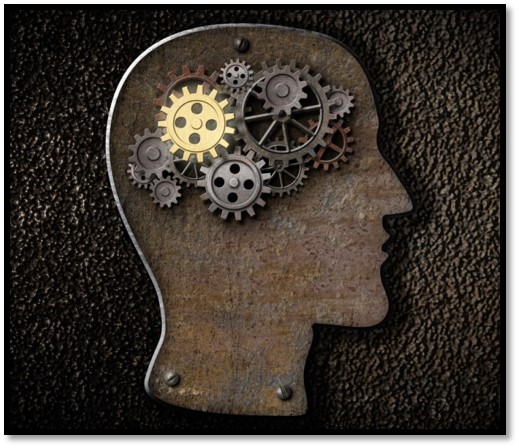 Øvelser: Argumentation
Øvelser: Modeksempler
[Speaker Notes: Lærernoter:
Tal med eleverne om hvad de helst vil starte med. Lav det evt. som en ”hemmelig afstemning” hvor de lukker øjnene mens de stemmer og du tæller op.]
Øvelser: Argumentation
Gå sammen i små grupper og lav følgende tre argumentationer med hver to præmisser og en konklusion, som I skriver ned på papir:
En argumentation som er gyldig og hvor begge præmisser er sande.
En argumentation som er gyldig, men hvor begge præmisser og konklusionen er falske.
En argumentation hvor argumentationens præmisserne er sande, men som er ugyldig.
Eksempel på en argumentation som nr. 1:

Når det regner, bliver vejen våd (præmis)
Nu regner det (præmis)
Så vejen bliver våd (konklusion)
[Speaker Notes: Lærernoter:
Eleverne går sammen i mindre grupper og laver argumentationer nr. 1 med to præmisser og en konklusion, som de skriver ned på hver deres stykke papir. Giv eleverne ca. 10 min til øvelsen.
Efter 10 min kalder du eleverne sammen igen, og samler alle lapperne med argumenterne sammen. 
Træk en tilfældig lap og skriv argumentationen op på tavlen. Eleverne skal så snakke sammen i grupperne om hvorvidt det er en argumentation der passer til nr. 1. Når eleverne er kommet frem til et svar, faciliterer underviseren diskussionen i plenum. Derefter kan man trække et nyt eksempel og skrive det op. Gå derefter videre til nr. 2 og gentag.

Variationsmulighed: Giv eleverne tid til at lave alle tre argumentationer på én gang (mindst 20 min). Træk en tilfældig lap og skriv argumentationen op på tavlen. Eleverne skal så snakke sammen i grupperne om hvorvidt det er en argumentation der hører under 1), 2) eller 3). Når eleverne er kommet frem til et svar, faciliterer underviseren diskussionen i plenum. Derefter kan man trække et nyt eksempel og skrive det op.]
Øvelser: Modeksempler
1. øvelse: Find på så mange modargumentersom muligt til følgende påstande:

Mennesker kan ikke flyve
Alle fisk svømmer i havet
Når det regner er gaden våd
Alle børn går i skole
2. øvelse:
Gå sammen to-og-to og find på nogle udsagn som de andre i klassen ikke kan finde modeksempler imod.
[Speaker Notes: Lærernoter:
Øvelse 1: Eleverne skal i fællesskab skyde forskellige generelle påstande ned med modargumenter. 
Kald en påstand frem ad gangen og giv eleverne nogle minutter til to-og-to at finde så mange forskellige modargumenter de kan. 
Lad dem derefter præsentere deres forslag til modargumenter ét ad gangen med efterfølgende diskussion i klassen om, om modargumentet fungerer (og evt. om man kunne omformulere sætningen på tavlen så man undgår netop denne indvending). 

Øvelse 2: Eleverne skal selv finde på udsagn, der ikke kan skydes ned.
Giv eleverne til opgave to-og-to at se om de kan finde udsagn som der ikke kan findes modeksempler imod. Giv dem ca. 10 min.
Skriv udsagnene op på tavlen ét ad gangen og lad klassen prøve om de alligevel kan komme i tanke om et modeksempel eller ej.]
Kolofon
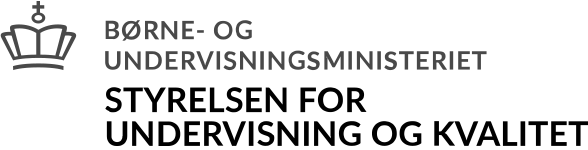 Præsentationen bygger på teksten: ”Argumentation” af Caroline Schaffalitzky, 2020

Tekst, øvelser og præsentation er udviklet af Caroline Schaffalitky, Filosofi i Skolen (www.sdu.dk/filosofiiskolen) for STUK.

Billede slide 20: Colourbox
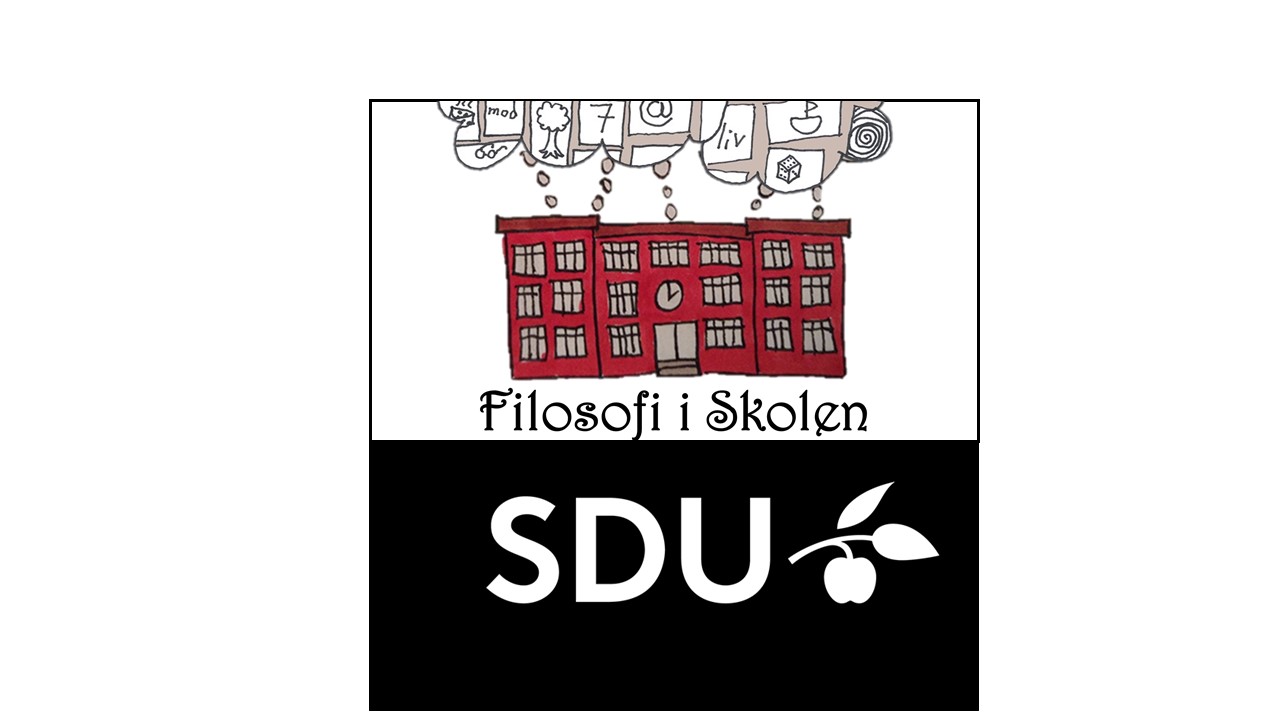